Chill'n with Windchill and other Object Associations Magic
Windchill 10.1 M040
Jay Nallani
Lead Business Analyst
Biography
Jay Nallani

1996 - 2009 : Dana Corporation (Pro/E User, Intralink, Design Engineer, Project Manager, System Admin) 
2007 - 2009 : Ingersoll Rand PLM (Admin, Architect, Project Manager)

2010 - Present : Tyco Electronics Corporation (Intralink – PDMLink done, Enhancing PDMLink & aligning with engineering technology)

Email - Jay.Nallani@te.com

TE Connectivity - http://www.te.com/en/home.html
page 2
Agenda
About TE Connectivity
Windchill 10 cool stuff
Object Associations
page 3
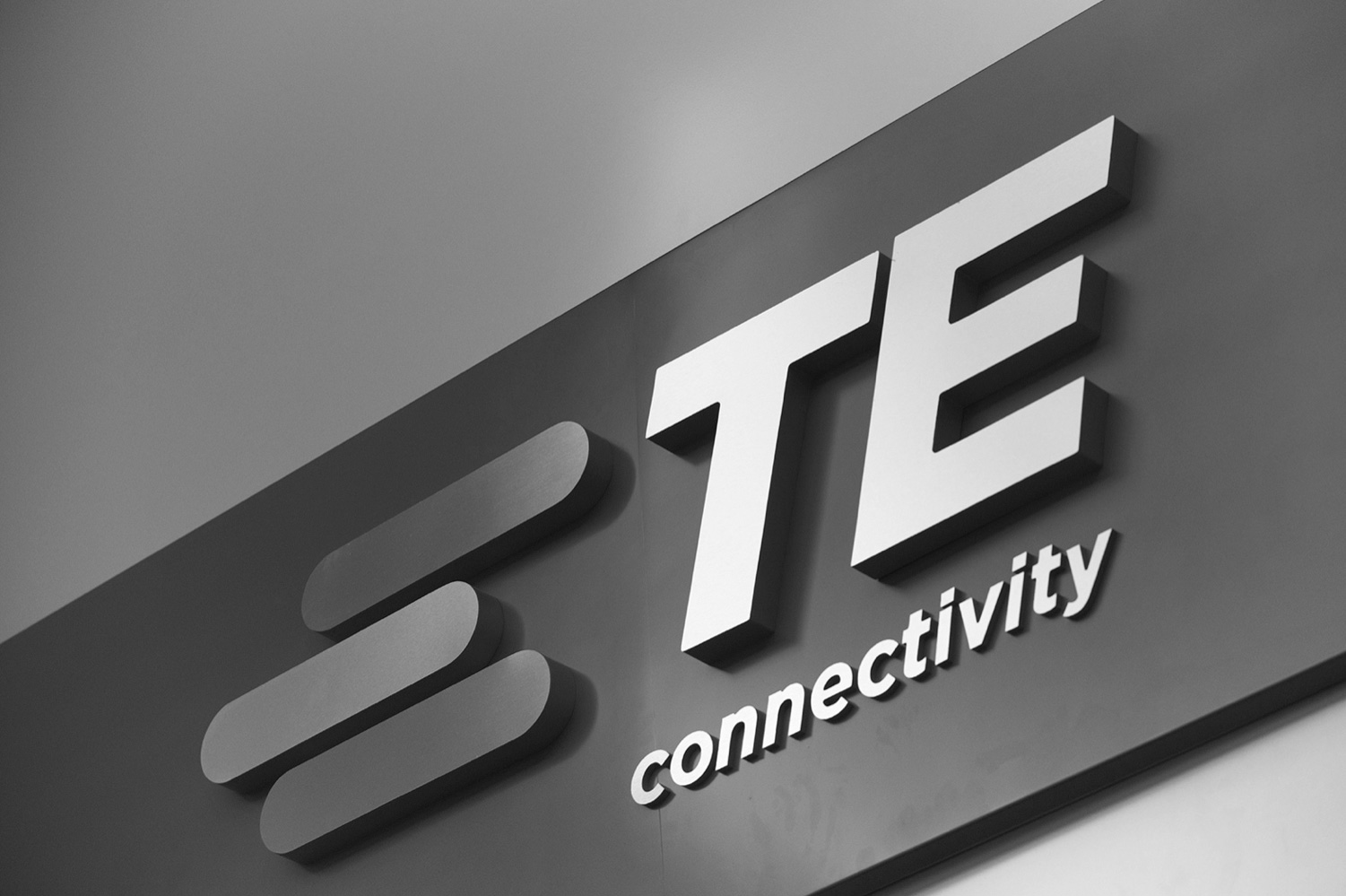 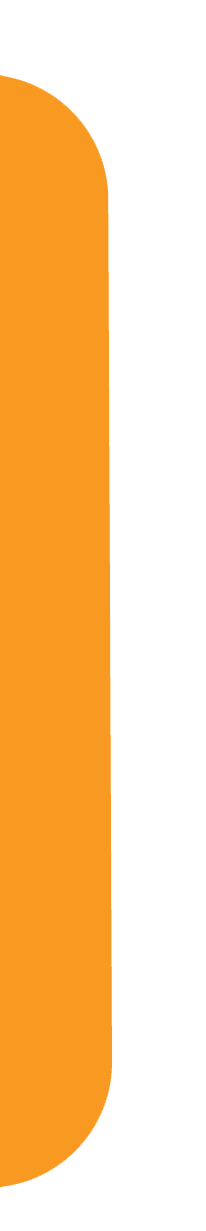 A WORLD LEADER IN CONNECTIVITY
Solving connectivity challenges with the broadest range of products 
Engineering driven,customer focused
Leveraging technology innovations across industries
page 4
GLOBAL SCALE AND STRENGTH
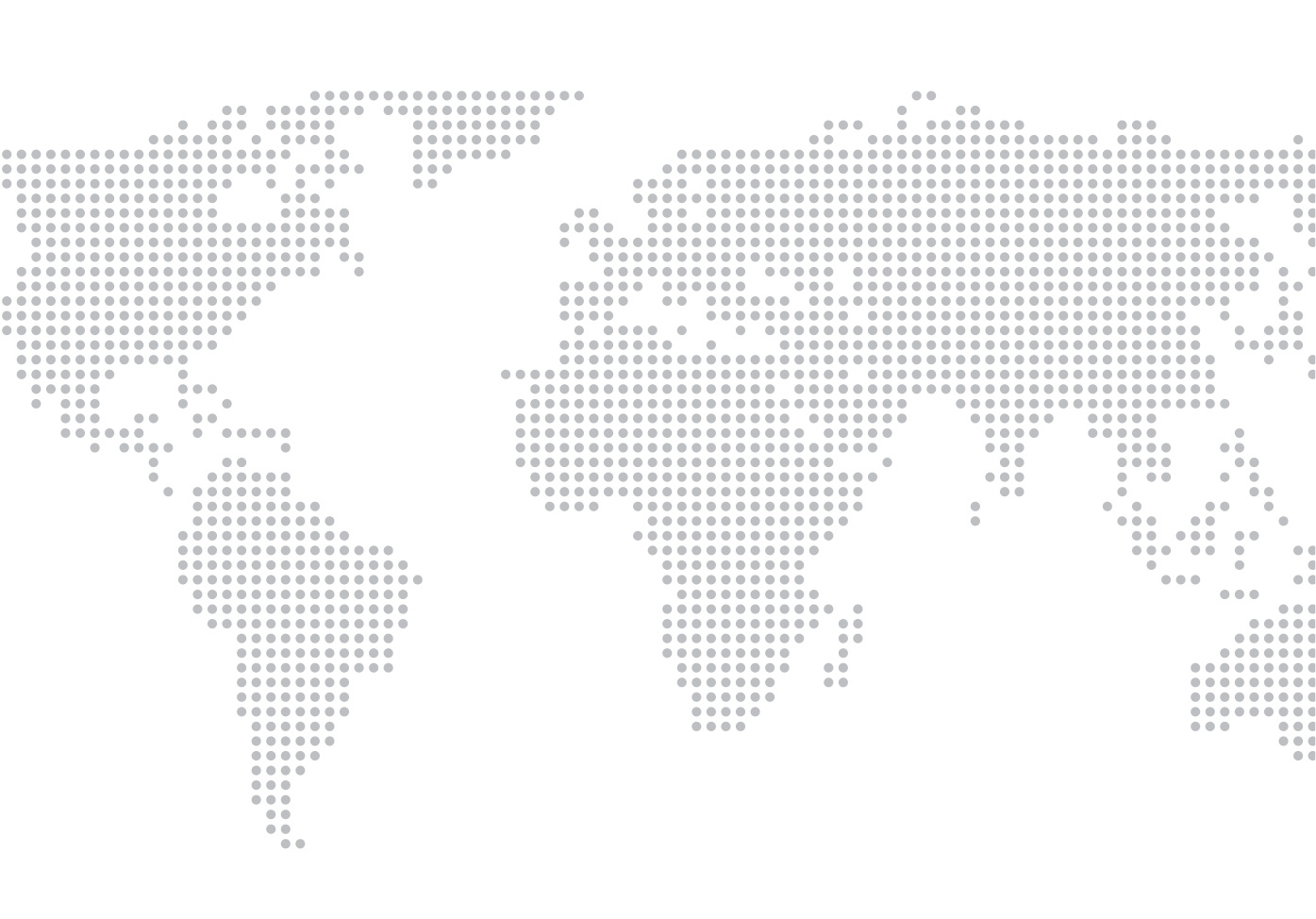 Network
Transportation
Consumer
Industrial
ASIA
Americas
10 design centers
38 mfg. sites
2,375 engineers
A/P (non-China)
3 design centers
12 mfg. sites
950 engineers
China
3 design centers
16 mfg. sites
1,880 engineers
EMEA
5 design centers
33 mfg. sites
1,700 engineers
$13.3B
SALES WORLDWIDE
page 5
7,000
LEADING WITH INNOVATION
ENGINEERS AROUND THE GLOBE
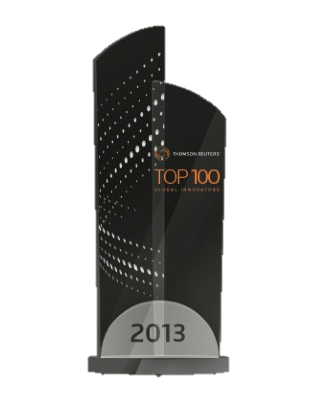 For the third consecutive year, Thomson Reuters recognized TE as a Top 100 Global Innovator. This distinction recognizes our commitment to innovation.
18,000+
PATENTS GRANTED OR PENDING
24%
2013 THOMSON REUTERS
TOP 100
OF SALES FROM NEW 
PRODUCTS INTRODUCED OVER THE LAST THREE FISCALYEARS
GLOBAL INNOVATORS
$675M
MILLION INVESTED IN R&D AND ENGINEERING 
IN FISCAL YEAR 2013
page 6
Windchill 10 Cool Stuff – Blue Line Effect
page 7
Blue Line Effect - Search Window sizing
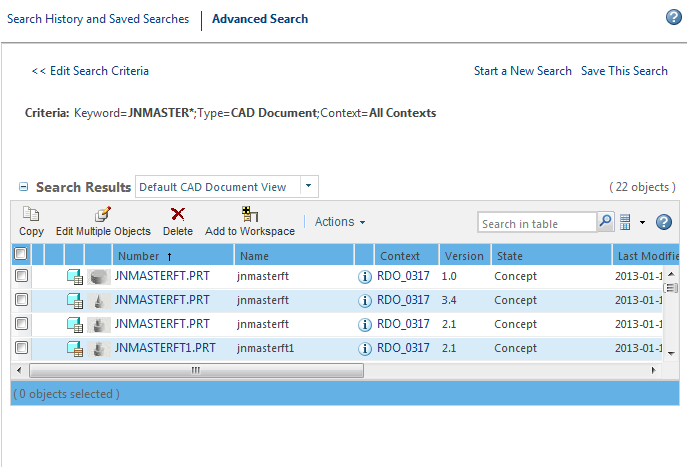 Use these dots to size your window
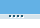 page 8
Blue Line Effect – Folder Frame sizing
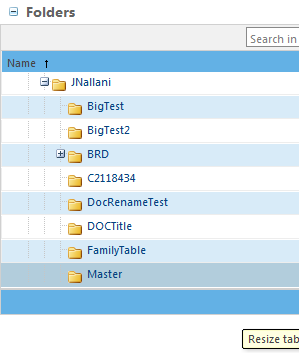 Use these dots to size your window
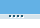 page 9
Blue Line Effect – Folder Content Frame sizing
Use these dots to size your window
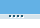 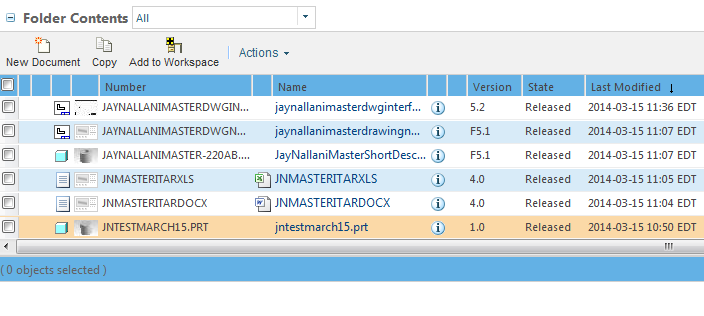 page 10
Windchill 10 Cool Stuff – Family Table Data
page 11
Adding Family Table info to Details Page
Add a new Tab “Family” and use customize to show related objects.
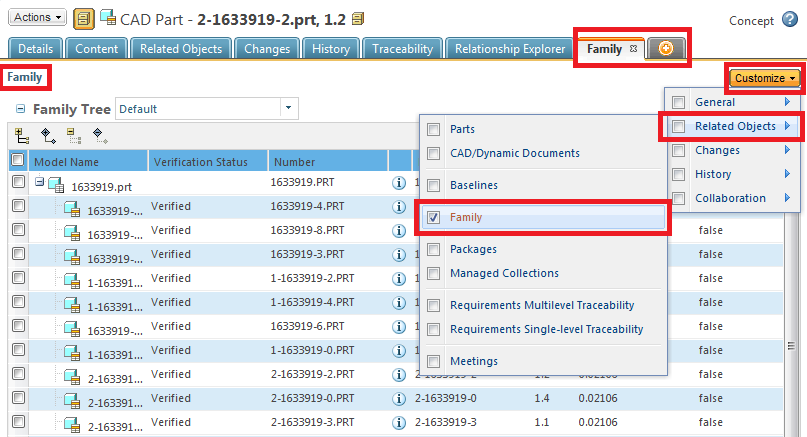 page 12
Windchill 10 Cool Stuff – Move a Specific version to a different folder
page 13
Move a Specific version to a new folder
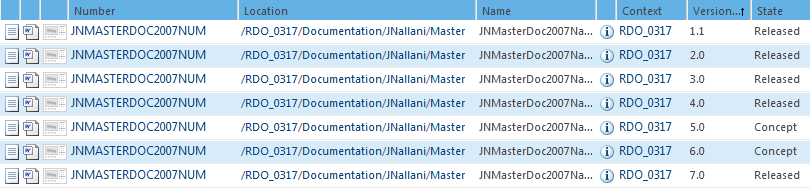 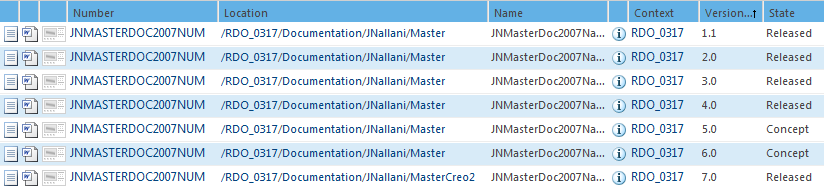 page 14
Windchill 10 Cool Stuff – Set State Enhancement
page 15
Set State Enhancement – Multiple Objects
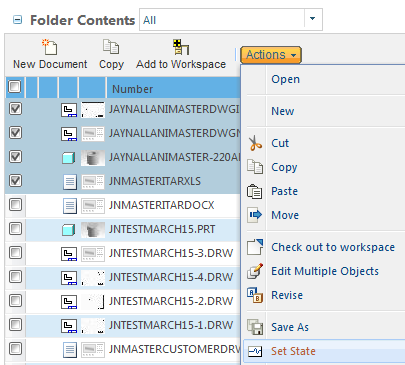 page 16
Object Associations
page 17
Windchill Parts - Part Relationship Diagram
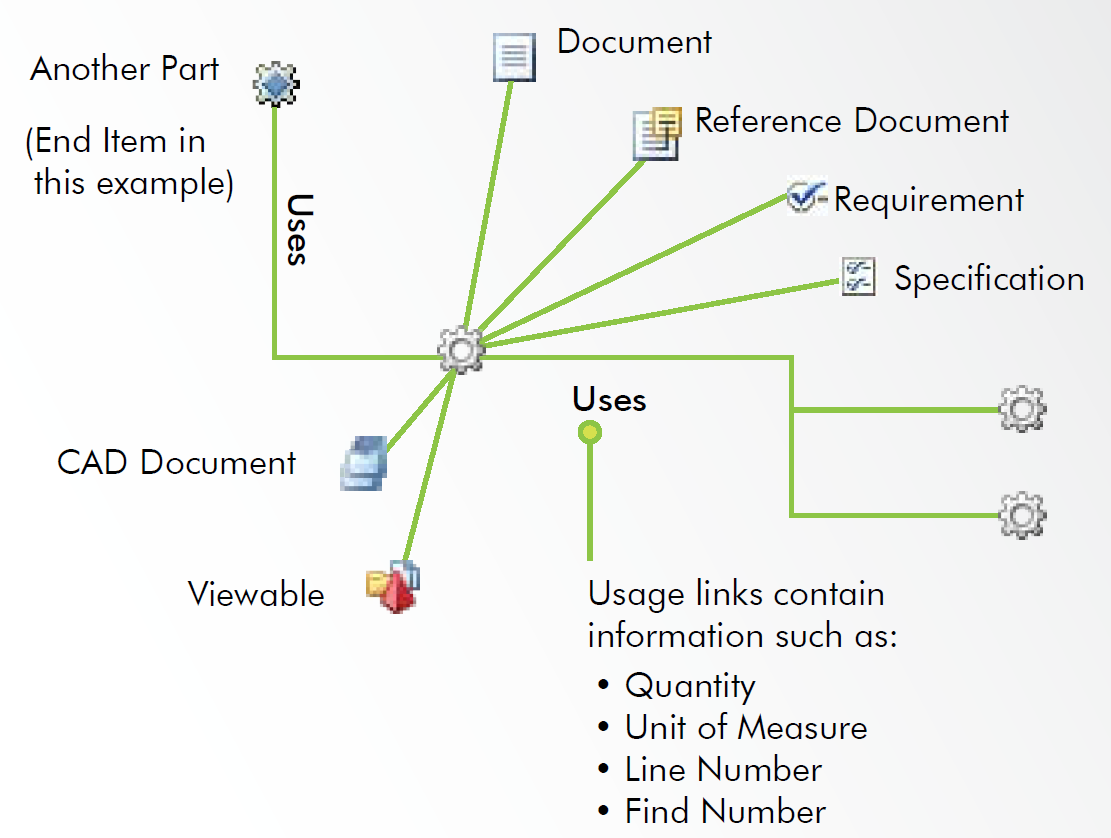 Problem Statement: How/where/when … WTPart-CAD Associations work in PDMLink in Windchill 10 ?
Upcoming Session – Share with your team 
PTC Live 2014 Boston
Date: Monday, June 16
Time: 05:15 PM-06:00 PM
How many - CAD Documents & Windchill Part Associations ?
Windchill 9.1
Windchill 10x
Active Links
	(Owner)

Passive Links
(Content)
Owner
Contributing Image
Image
Contributing Content
Content
page 19
A Bill of Material (BOM) in general is a structured list of Parts, Sub-Assemblies and Raw Materials and related attributes such as Quantity, Revision, Unit Of Measure and Description.
Where do we use Part-CAD Associations ?
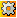 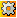 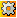 Part
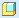 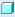 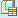 CAD
An Association or A Link
Engineering BOM (EBOM) – As designed
Manufacturing BOM (MBOM) – As Built
page 20
Why understanding Part-CAD Document Relationship is important for EBOM ?
Windchill 9.1
Windchill 10x
Drawing
Centric
Model
Centric
Part
Centric
2D PDF
3D PDF
Model Based Definition
page 21
Why understanding Part-CAD Document Relationship is important for EBOM ? Cont..
Bottom-Up Design ?
Ability to Drive Part Structures from CAD Structures
Top-Down Design ? 
Ability to Drive CAD Structures from Part Structures
Windchill 9.1
Windchill 10x
Only  Bottom-Up Design
Both Design approaches
page 22
Effect of Top-Down Plus Bottom-Up Designs
Top-Down Design
Bottom-Up Design
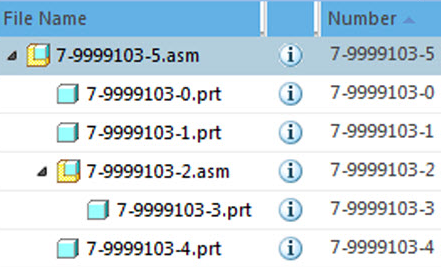 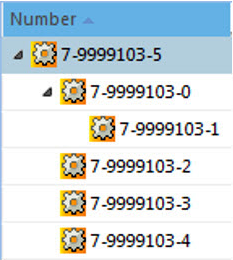 Action Performed : Auto-Associate Check-in
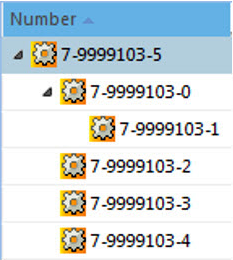 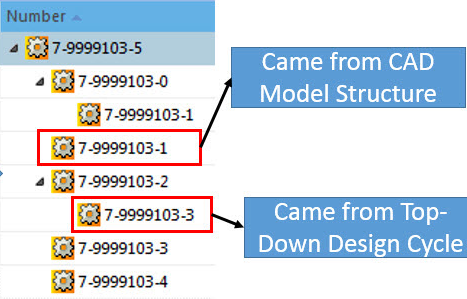 Transformed
How the Association (EBOMs) are created?
Using Creo-Windchill Functionality
Auto-Associate during Checkin
CAD Model - Owner Association, Drawing – Calculated Association
Create CREO CAD Model and Drawing
Checkin to Windchill PDMLink
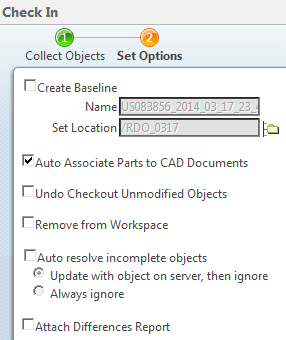 3. During Checkin, select “Auto Associate Parts to CAD Documents” to create associations.
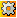 Part
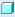 CAD
TE Standard Practice is to use Check-in with Auto-Associate
Auto-Associate during Checkin
CAD Model – Owner Association, Drawing – Calculated Association
The Attributes
The Thumbnail
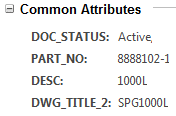 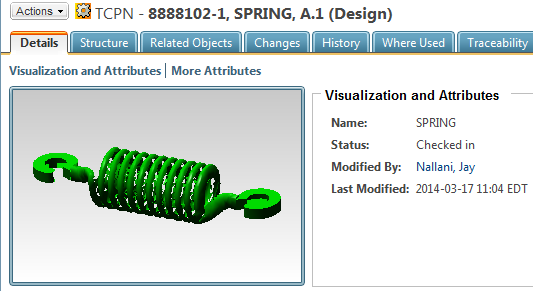 The Structure
The Related Objects Association
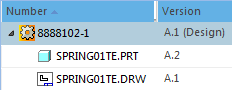 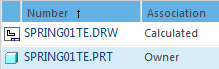 An Assembly Use Case of Auto-Associate Checkin
Product Structure Vs EBOM
Top Level Part representing a CAD Assembly Model & Drawing.
Product Structure
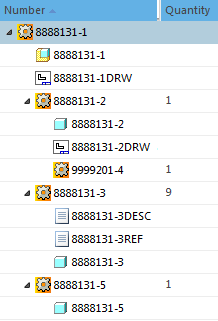 EBOM
A Component Level Part representing a CAD Model & Drawing
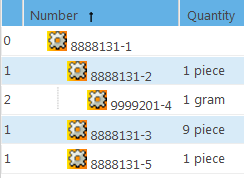 A Bulk Item Material added to the Part
A Component Level Part representing a CAD Model and two WTDocs.
A Component Level Part representing a CAD Model.
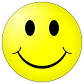 Life is happy, so far with Owner Links
What challenges user faces during Associations ?
Challenges
An Assembly where same Spring to be shown with 4 different lengths.
Will the Owner Link help us with Correct Bill of Material ?
Think about this…..
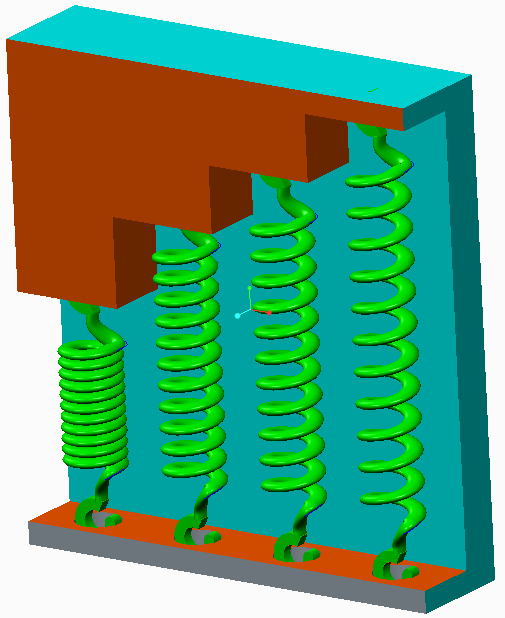 Frame Assembly
Frame
4 Springs
Frame
Spring
(1000 mm)
Fully-expanded Spring
(2000 mm)
Semi-expanded Spring
(1500 mm)
Semi-expanded Spring
(1700 mm)
Challenges
What are some other challenges around Owner Association to get correct quantities in EBOM ?
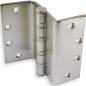 Components that change Form/Function/Position etc. 
We already talked about springs
Cables
Latches
Hinges
The list goes on …………….
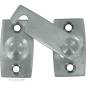 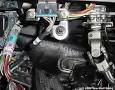 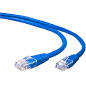 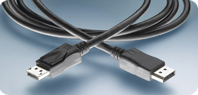 Understanding Association Types
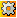 Part
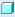 CAD Model
Association
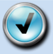 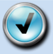 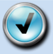 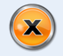 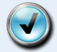 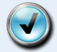 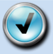 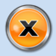 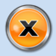 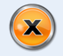 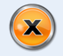 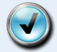 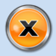 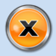 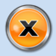 Exercise: How many different CAD Models can you associate to a Single Part?
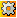 Only One WTPart
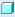 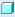 Many CAD Models
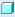 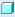 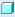 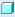 Part to CAD Model Associations
How many different CAD Models can you associate to a Single Part?
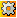 Contributing Image
Contributing Content
Owner
Image
Content
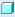 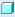 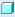 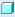 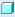 CAD7.PRT
CAD3.PRT
CAD6.PRT
CAD2.PRT
CAD1.PRT
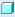 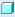 Max 1
Max 1
Max 1
CAD4.PRT
CAD8.PRT
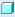 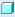 CAD5.PRT
CAD9.PRT
And More …
And More …
Answer: As many as you want, rules apply.
Our Previous Challenge – The Answer
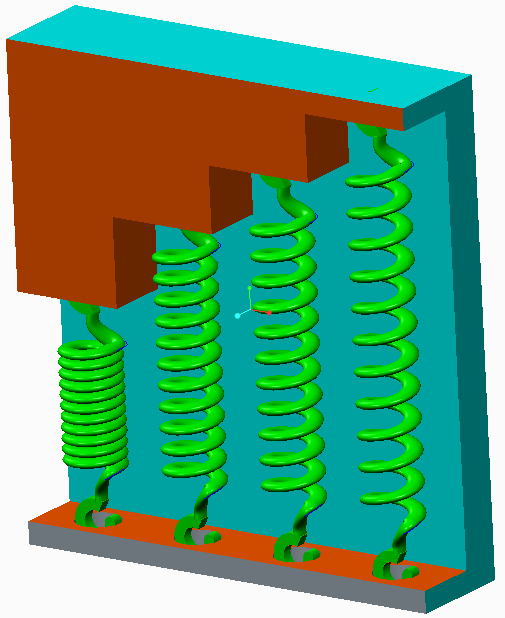 An Assembly where the same Spring shown with 4 different lengths.
Will the Owner Link help us with Correct Bill of Material ?
Creo Flexible Components
Owner Association
Edit Association
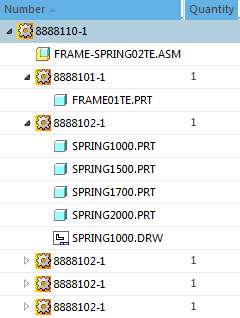 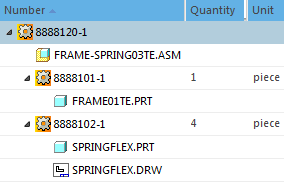 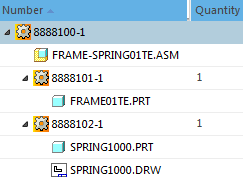 Owner
Owner
Cont Image
Image
Owner
Image
Correct Structure
Correct Bill of Material
Wrong Structure
Wrong Bill of Material
Messy Structure
Correct Bill of Material
Answer: Yes, They all work at different levels.
The Gathering Part attribute
A Part that is not manufactured, but has a model to facilitate the CAD design.
Gathering parts don’t appear in the Reports such as a BOM, but their children are rolled up to the next higher-level assembly in the product structure tree.
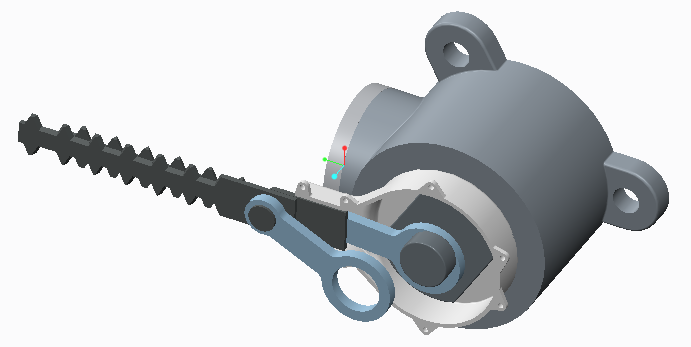 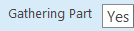 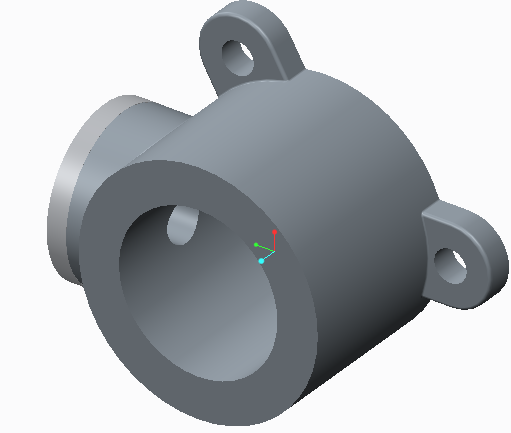 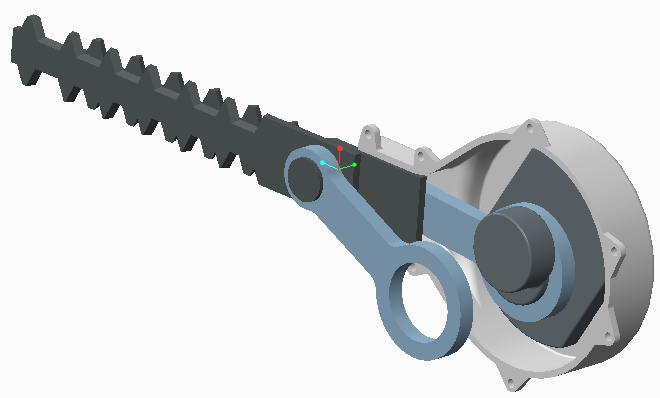 Model Structure
BOM Report
Product Structure
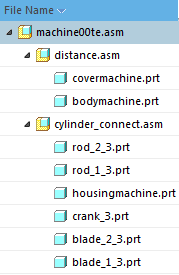 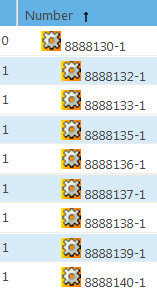 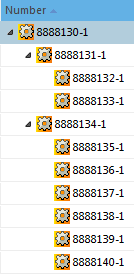 Windchill Tools available 
		Part to CAD Association check
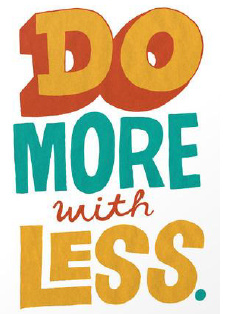 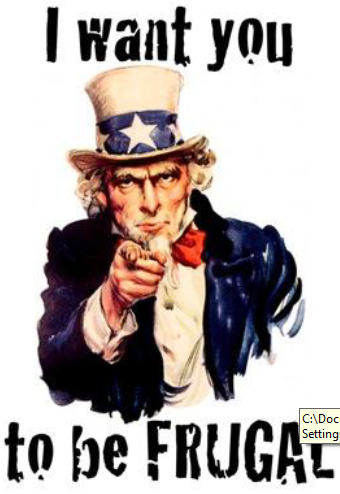 Lot of good tools in Windchill 10.1
Compare Part and CAD Model Structure
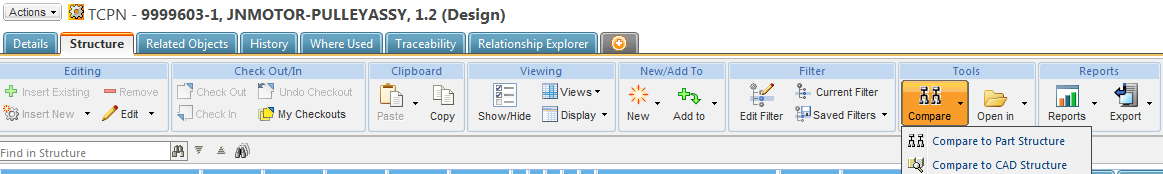 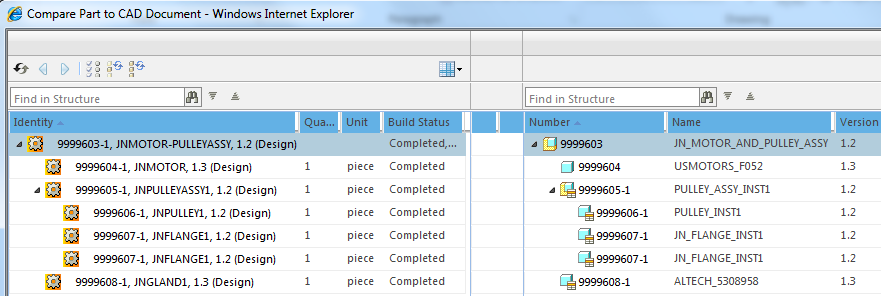 Compare
Reports
Export
Compare Part and CAD Model Structure cont..
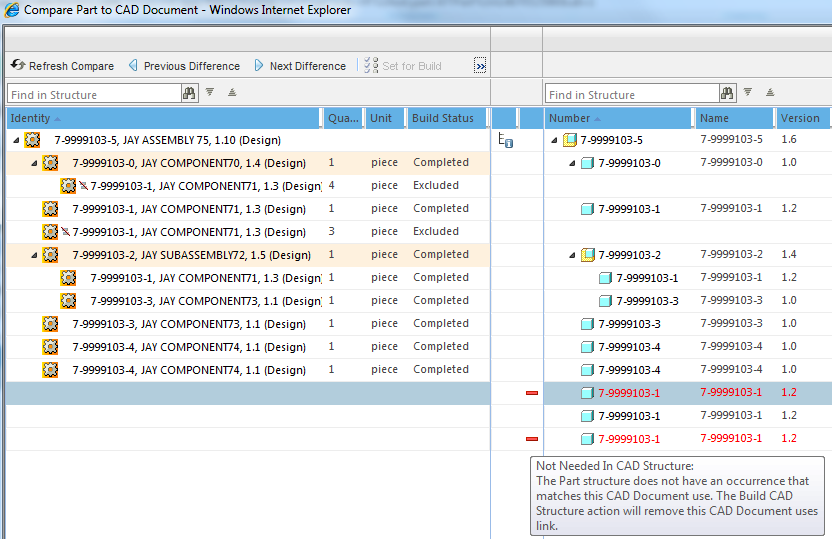 Summary - Object Associations
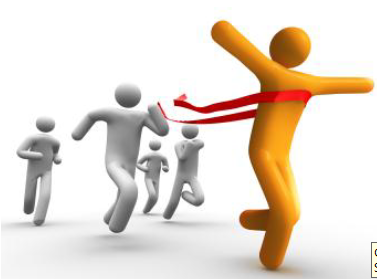 Windchill 10.1 M040
Part-To-Doc
EBOM
Speed to Market
page 39
Take away - Summary of Part-CAD Association Types
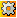 Part
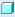 CAD Model
Association
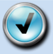 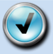 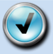 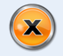 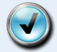 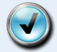 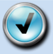 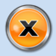 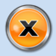 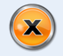 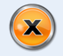 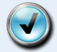 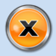 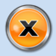 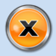 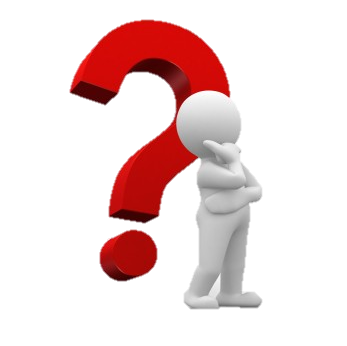 41